PHÒNG GIÁO DỤC VÀ ĐÀO TẠO QUẬN GÒ VẤP
TRƯỜNG TIỂU HỌC KIM ĐỒNG
HỘI NGHỊ CHUYÊN MÔN
NĂM HỌC 2020 - 2021
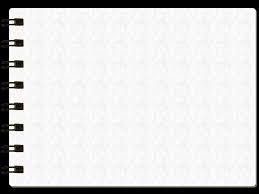 PHÒNG GIÁO DỤC VÀ ĐÀO TẠO QUẬN GÒ VẤP
TRƯỜNG TIỂU HỌC KIM ĐỒNG
PHẦN 1: TẬP HUẤN
PHƯƠNG PHÁP BÀN TAY NẶN BỘT
&
SHCM THEO HƯỚNG NGHIÊN CỨU BÀI HỌC
Năm học 2020-2021
PP “Bàn tay nặn bột” là gì?
Nội dung phương pháp
PHƯƠNG PHÁP BÀN TAY NẶN BỘT
PP “Bàn tay nặn bột”
PP dạy học BTNB chú trọng đến việc hình thành kiến thức cho HS bằng cách để chính các em HS tìm ra câu trả lời cho các vấn đề được đặt ra trong cuộc sống thông qua tiến hành thí nghiệm, quan sát, nghiên cứu tài liệu hay điều tra,...
PP dạy học BTNB chú trọng đến việc hình thành kiến thức cho HS bằng cách để chính các em HS tìm ra câu trả lời cho các vấn đề được đặt ra trong cuộc sống thông qua tiến hành thí nghiệm, quan sát, nghiên cứu tài liệu hay điều tra,...
PP “Bàn tay nặn bột” là gì?
Với một vấn đề khoa học, HS có thể đặt ra các câu hỏi, các giả thuyết từ những hiểu biết ban đầu; sau đó tiến hành các thí nghiệm nghiên cứu để kiểm chứng; đưa ra những kết luận phù hợp thông qua thảo luận, so sánh, phân tích, tổng hợp kiến thức.
thảo luận
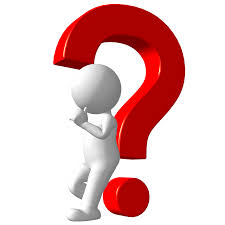 Thí nghiệm nghiên cứu
so sánh
Kết luận
HS đặt câu hỏi/ nêu giả thuyết
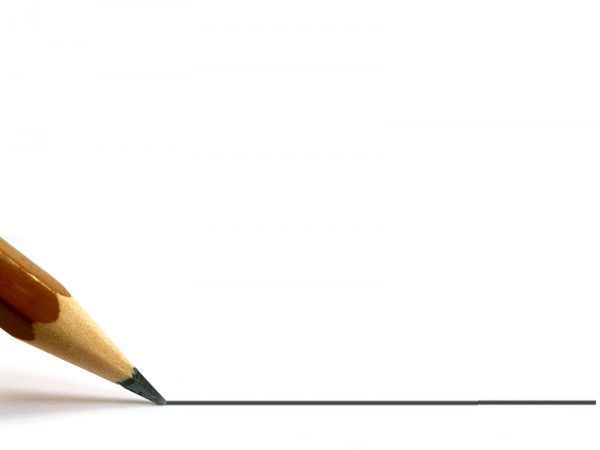 phân tích
tổng hợp
PP “Bàn tay nặn bột”
- PP dạy học “Bàn tay nặn bột” thích hợp với việc giảng dạy các môn khoa học thực nghiệm, nhưng nếu biết khéo léo vận dụng thì PP dạy học này vẫn có thể áp dụng vào việc giảng dạy các môn học khác.
- Việc vận dụng PP BTNB vào việc giảng dạy các môn học sẽ góp phần phát huy tính tích cực của HS trong học tập, giúp các em phát triển năng lực cá nhân.
B1
Tình huống xuất phát và câu hỏi nêu vấn đề
B2
Bộc lộ quan niệm ban đầu của HS
Đề xuất câu hỏi hay giả thuyết 
và thiết kế phương án thực nghiệm
B3
Nội dung phương pháp
B4
Tiến hành thực nghiệm tìm tòi - nghiên cứu
B5
Kết luận và hình thành kiến thức mới
B1
Tình huống xuất phát và câu hỏi nêu vấn đề
Tình huống xuất phát là một tình huống do GV chủ động đưa ra như là một cách dẫn nhập vào bài học.
Câu hỏi nêu vấn đề là câu hỏi lớn của bài học. 
GV cần thiết kế câu hỏi mở.
B2
Bộc lộ quan niệm ban đầu của HS
- GV khuyến khích HS nêu những suy nghĩ, nhận thức ban đầu của mình về sự vật, hiện tượng mới.
- GV cho HS trình bày quan niệm của mình bằng nhiều hình thức: viết, vẽ, nói, …
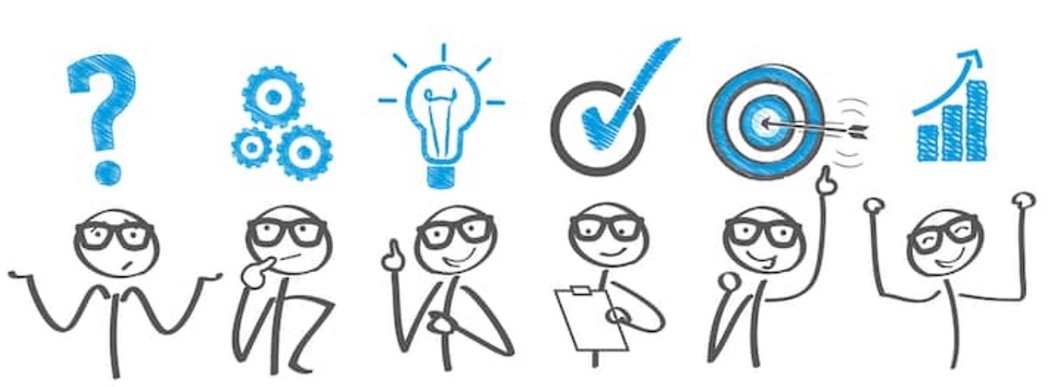 B3
Đề xuất câu hỏi hay giả thuyết 
và thiết kế phương án thực nghiệm
Đề xuất câu hỏi hay giả thuyết
Đề xuất phương án thực nghiệm nghiên cứu
- GV giúp HS đề xuất câu hỏi hay giả thuyết. 
- GV căn cứ vào mục tiêu của bài học (kiến thức, kỹ năng) để hướng dẫn HS đề xuất câu hỏi.
- GV chốt câu hỏi / giả thiết.
- HS đề xuất các phương án thực nghiệm để tìm ra câu trả lời cho các câu hỏi. 
- GV hướng dẫn HS nhận xét, đánh giá để chọn phương án thực nghiệm tối ưu.
B4
Tiến hành thực nghiệm tìm tòi - nghiên cứu
GV giám sát các nhóm HStiến hành các phương án nghiên cứu.
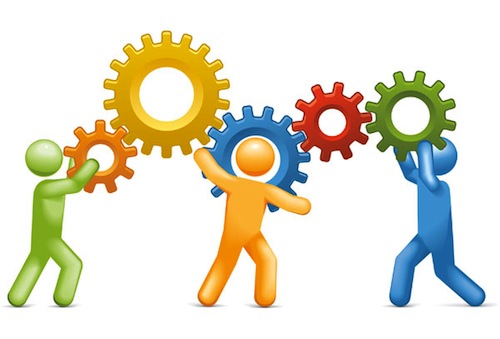 B5
Kết luận và hình thành kiến thức mới
GV tổ chức cho đại diện các nhóm HS báo cáo các kết quả nghiên cứu và nhận xét kết quả nghiên cứu của các nhóm HS khác.
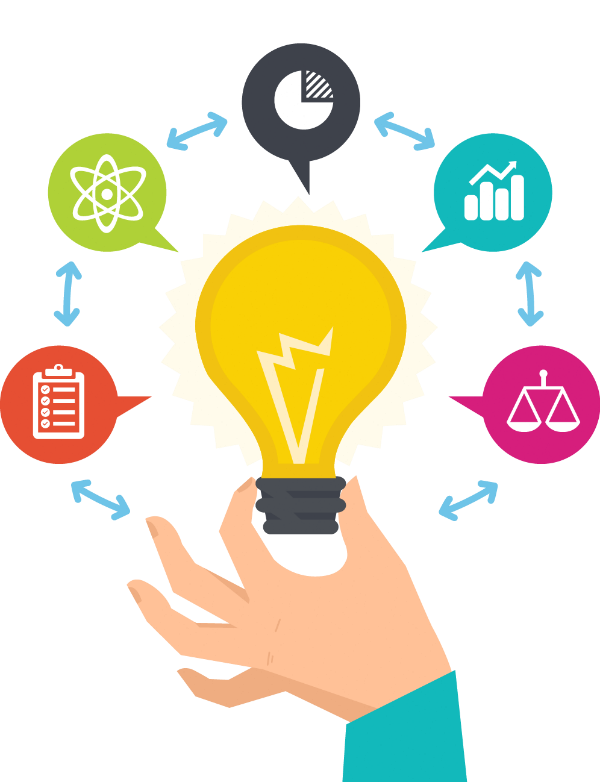 - GV nhận xét, bổ sung, đúc kết hình thành kiến thức mới.
SHCM theo hướng NCBH là gì?
Nội dung
SINH HOẠT CHUYÊN MÔN THEO HƯỚNG NGHIÊN CỨU BÀI HỌC
SHCM theo hướng NCBH là hoạt động SHCM trong đó GV tập trung phân tích các vấn đề liên quan đến người học
HS học thế nào? HS đang gặp khó khăn gì trong học tập?
Nội dung và phương pháp dạy học có phù hợp, có gây hứng thú cho HS? Kết quả học tập của HS có được cải thiện không?
Cần điều chỉnh gì và điều chỉnh như thế nào?
SHCM theo hướng NCBH
Không tập trung vào việc đánh giá giờ học, xếp loại GV.
Khuyến khích GV tìm ra nguyên nhân tại sao HS chưa đạt kết quả như ý muốn?
Đề ra biện pháp để nâng cao chất lượng dạy học, tạo cơ hội cho HS tham gia vào quá trình học tập.
Giúp GV có khả năng điều chỉnh nội dung, PP dạy học cho phù hợp với đối tượng HS của lớp, trường mình.
B1
Xây dựng bài học minh họa
B2
Tổ chức dạy minh họa và dự giờ
B3
Phân tích bài học
Nội dung
B4
Vận dụng kết quả SHCM vào thực tiễn
B1
Xây dựng bài học minh họa
- Tổ chuyên môn thảo luận, thống nhất lựa chọn bài minh họa (căn cứ vào mục đích cụ thể của buổi sinh hoạt chuyên môn).
- Tổ chuyên môn thảo luận lựa chọn: nội dung, phương pháp giảng dạy, ĐDDH…
- Thống nhất kế hoạch bài dạy, cử GV dạy minh họa.
B2
Tổ chức dạy minh họa và dự giờ
- Một GV sẽ dạy minh họa bài học ở 1 lớp học cụ thể, các GV còn lại trong nhóm tiến hành dự giờ và ghi chép thu thập dữ kiện về bài học.
- Người dự ngồi (đứng) ở hai bên lớp học hoặc đứng ở phía trước lớp học quan sát cách HS hoạt động trong tiết học. Sự quan sát ấy hướng tới tất cả các HS trong lớp học chứ không riêng những HS nổi bật, HS giỏi, HS hay giơ tay phát biểu.
- Kết hợp quan sát không khí lớp học một cách tổng thể với tập trung chú ý vào một nhóm HS được lựa chọn
B2
Tổ chức dạy minh họa và dự giờ
* GV cần quan sát:
+ Cách HS học; cách phản ứng của HS trong giờ học; cách HS làm việc nhóm.
+ Những sai lầm HS mắc phải trong quá trình học.
+ Hành vi, nét mặt, cử chỉ, lời nói của HS (để tìm mối liên hệ giữa việc học của HS với tác động của phương pháp, nội dung dạy học).
- GV có thể quay video để lấy tư liệu sau bài học phục vụ thảo luận.
B3
Phân tích bài học
+ Nhận xét các hoạt động học tập của HS: Hoạt động nào hiệu quả, hoạt động nào chưa hiệu quả? Câu hỏi nào hay? Tình huống học tập nào đáng lưu ý? HS nào, nhóm nào hoạt động hiệu quả, lí do? HS nào chưa tập trung chú ý vào việc học? Vì sao?...
+ Cần quan tâm đến thái độ, hành vi, suy nghĩ, sản phẩm học tập, thực tế việc học của các em HS và mối quan hệ của HS với ý định tiến hành của GV.
+ Thay đổi hay chỉnh sửa ở những nội dung nào? (cách nêu vấn đề, câu hỏi, phương pháp, phương tiện dạy học, hình thức tổ chức lớp học, hoạt động của HS, ...)
+ Cách thức, nội dung thay đổi
+ Đánh giá mức độ thành công của tiết dạy nhưng không đánh giá GV dạy minh họa bài học.
B4
Vận dụng kết quả SHCM vào thực tiễn
Sau khi thảo luận về tiết dạy đầu tiên, tất cả GV dự cùng suy ngẫm xem có cần tiếp tục thực hiện nghiên cứu bài học này nữa hay không?
+ Nếu tiết dạy vẫn chưa hoàn thiện thì cần tiếp tục nghiên cứu xem cần điều chỉnh nội dung nào.
+ Thống nhất nội dung kế hoạch bài dạy và triển khai đại trà.
Phần 2:
NỘI DUNG HỘI NGHỊ
I. TỔNG HỢP TÌNH HÌNH LÊN LỚP, Ở LẠI LỚP NH 2019 - 2020:
II. TÌNH HÌNH CHUYÊN MÔN ĐẦU NĂM HỌC 2020 - 2021
1. Tình hình cơ sở vật chất phục vụ trực tiếp cho việc dạy và học
2. Tình hình đội ngũ giáo viên
3. Tình hình học sinh
III. TRỌNG TÂM CÔNG TÁC CHUYÊN MÔN NĂM HỌC 2020-2021
1. Tổ chức thực hiện đổi mới CT, SGK theo CT GDPT 2018 theo Thông tư số 32/2018/TT-BGD ĐT ngày 26/12/2018 bảo đảm chất lượng, hiệu quả với trọng tâm là lớp 1; Tiếp tục thực hiện hiệu quả CT GDPT hiện hành theo định hướng phát triển năng lực và phẩm chất HS theo công văn 4612/BGDĐT-GDTrH ngày 3/10/2017 và theo định hướng tiếp cận CT GDPT 2018; Đổi mới phương pháp, hình thức tổ chức dạy học và đánh giá HS, vận dụng các mô hình giáo dục tiên tiến để nâng cao chất lượng, hiệu quả giáo dục.
2. Đảm bảo cơ sở vật chất đáp ứng việc thực hiện CT GDPT hiện hành và CT GDPT 2018 một cách hiệu quả.
3. Nâng cao chất lượng đội ngũ GV và CBQL giáo dục. Tăng cường công tác quản lí và nâng cao đạo đức nhà giáo. Tiếp tục rà soát, sắp xếp lại đội ngũ GV và CBQL đảm bảo đủ về số lượng, chuẩn hóa về trình độ đào tạo theo Luật giáo dục 2019, đồng bộ về cơ cấu, nâng cao chất lượng theo chuẩn nghề nghiệp; tiếp tục thực hiện bồi dưỡng CT GDPT 2018 cho CBQL,GV giáo dục theo kế hoạch.
4.  Chú trọng đổi mới công tác quản lí, quản trị trường học theo hướng đẩy mạnh phân cấp quản lí, tăng cường quyền tự chủ của nhà trường trong việc thực hiện kế hoạch giáo dục đi đôi với việc nâng cao năng lực quản trị nhà trường, gắn với trách nhiệm của người đứng đầu cơ sở giáo dục. 
 5. Tăng cường nền nếp, kỷ cương, nâng cao chất lượng, hiệu quả các hoạt động giáo dục trong nhà trường.
IV. THỐNG NHẤT NỘI DUNG CHUYÊN MÔN 1. Triển khai văn bản 2848/GDĐT-TH về hướng dẫn chuyên môn cấp tiểu học năm học 2020 – 2021 ngày 8/9/2020 của Sở Giáo dục và Đào tạo.2. Triển khai thông tư 27 và những điểm mới
Tổng hợp 5 điểm mới về đánh giá học sinh tiểu học theo Thông tư 27
Năm học 2020 - 2021 là năm học đầu tiên học sinh lớp 1 được đào tạo theo Chương trình giáo dục phổ thông mới. Để thống nhất với Chương trình mới, Bộ Giáo dục và Đào tạo đã ban hành Thông tư 27 về đánh giá học sinh tiểu học với nhiều điểm mới đáng chú ý.
1. Đánh giá theo lộ trình
Do chỉ sử dụng các quy định trong Thông tư 27 để đánh giá học sinh tiểu học được đào tạo theo Chương trình giáo dục phổ thông mới, nên các đánh giá trong Thông tư này được thực hiện theo lộ trình. Cụ thể như sau:
- Học sinh lớp 1: Từ năm học 2020 - 2021;
- Học sinh lớp 2: Từ năm học 2021 - 2022;
- Học sinh lớp 3: Từ năm học 2022 - 2023;
- Học sinh lớp 4: Từ năm học 2023 - 2024;
- Học sinh lớp 5: Từ năm học 2024 - 2025.
Quy định đánh giá học sinh tiểu học ban hành kèm theo Thông tư 30/2014/TT-BGDĐT và Thông tư 22/2016/TT-BGDĐT được áp dụng cho đến khi bắt đầu lộ trình đánh giá nêu trên.
2. Học sinh tiểu học có thể bị điểm 0
Theo Thông tư mới, học sinh tiểu học sẽ được đánh giá bằng 02 hình thức là đánh giá thường xuyên và đánh giá định kỳ.
Đánh giá định kỳ được thực hiện bằng điểm số kết hợp với nhận xét. Theo điểm d khoản 1 Điều 7 Thông tư 27, đánh giá định kỳ được quy định cụ thể như sau:
Bài kiếm tra được giáo viên sửa lỗi, nhận xét, cho điểm theo thang điểm 10, không cho điểm thập phân và được trả lại cho học sinh. Điểm của bài kiểm tra định kỳ không dùng để so sánh học sinh này với học sinh khác. Nếu kết quả bài kiểm tra cuối học kỳ I và cuối năm học bất thường so với đánh giá thường xuyên, giáo viên đề xuất với nhà trường có thể cho học sinh làm bài kiểm tra khác để đánh giá đúng kết quả học tập của học sinh.
Trong khi đó, theo yêu cầu trước đây, giáo viên không được phép cho học sinh điểm 0.
Đối với đánh giá sự hình thành và phát triển phẩm chất, năng lực, giáo viên sử dụng linh hoạt, phù hợp các phương pháp đánh giá; căn cứ vào những biểu hiện về nhận thức, hành vi, thái độ của học sinh; đối chiếu với yêu cầu cần đạt của từng phẩm chất chủ yếu, năng lực cốt lõi theo Chương trình giáo dục phổ thông cấp tiểu học để nhận xét và có biện pháp giúp đỡ kịp thời.
(trước đây, giáo viên căn cứ vào các biểu hiện về nhận thức, kĩ năng, thái độ của học sinh ở từng năng lực, phẩm chất để nhận xét, có biện pháp giúp đỡ kịp thời).
3. Giáo viên được linh hoạt trong đánh giá thường xuyên
Hiện nay, đối với đánh giá thường xuyên nội dung học tập các môn học, hoạt động giáo dục, giáo viên sử dụng linh hoạt, phù hợp các phương pháp đánh giá, nhưng chủ yếu thông qua lời nói chỉ ra cho học sinh biết được chỗ đúng, chưa đúng và cách sửa chữa; viết nhận xét vào vở hoặc sản phẩm học tập của học sinh khi cần thiết, có biện pháp cụ thể giúp đỡ kịp thời.
(trước đây, giáo viên dùng lời nói chỉ ra cho học sinh biết được chỗ đúng, chưa đúng và cách sửa chữa; viết nhận xét vào vở hoặc sản phẩm học tập của học sinh khi cần thiết, có biện pháp cụ thể giúp đỡ kịp thời).
4. Thay đổi đề kiểm tra định kỳ
Trước đây, đề kiểm tra định kỳ phù hợp chuẩn kiến thức, kĩ năng và định hướng phát triển năng lực, gồm các câu hỏi, bài tập được thiết kế theo 04 mức thì nay đề kiểm tra định kỳ phù hợp với yêu cầu cần đạt và các biểu hiện cụ thể về các thành phần năng lực của môn học, gồm các câu hỏi, bài tập được thiết kế theo 03 mức như sau:
- Mức 1: Nhận biết, nhắc lại hoặc mô tả được nội dung đã học và áp dụng trực tiếp để giải quyết một số tình huống, vấn đề quen thuộc trong học tập;
- Mức 2: Kết nối, sắp xếp được một số nội dung đã học để giải quyết vấn đề có nội dung tương tự;
- Mức 3: Vận dụng các nội dung đã học để giải quyết một số vấn đề mới hoặc đưa ra những phản hồi hợp lý trong học tập và cuộc sống.
5. Học sinh được tặng danh hiệu xuất sắc/tiêu biểu hoặc thư khen
Nếu như trước đây, học sinh chỉ được khen thưởng Học sinh xuất sắc hoặc Học sinh có thành tích vượt trội… thì nay học sinh tiểu học được tặng danh hiệu Học sinh xuất sắc hoặc Học sinh tiêu biểu.
Danh hiệu Học sinh xuất sắc được trao cho những học sinh được đánh giá kết quả giáo dục đạt mức Hoàn thành xuất sắc.
Danh hiệu Học sinh tiêu biểu hoàn thành tốt trong học tập và rèn luyện sẽ trao cho những học sinh được đánh giá kết quả giáo dục đạt mức Hoàn thành tốt, đồng thời có thành tích xuất sắc về ít nhất một môn học hoặc có tiến bộ rõ rệt ít nhất một phẩm chất, năng lực; được tập thể lớp công nhận.
Đặc biệt, từ năm nay, giáo viên có thể gửi thư khen cho những học sinh có thành tích, cố gắng trong quá trình học tập, rèn luyện phẩm chất, năng lực hoặc có những việc làm tốt.
3. Qui định về thời khóa biểu 
	Thực hiện đủ các tiết của các môn học và hoạt động giáo dục trong CTGD
PT cấp Tiểu học, Ban hành kèm theo Quyết định số 16/2006/QĐ-BGD&ĐT ngày 05 tháng 5 năm 2006 của Bộ trưởng Bộ GD&ĐT.
	Việc xếp tiết học đầu buổi và cuối buổi phải hợp lý nhất là việc bố trí môn 
thể dục. 
	  Việc xếp thời khóa biểu cần bảo đảm tính khoa học - sư phạm, quan tâm đến sức khỏe và tâm lý học sinh. Cụ thể:
	- Đối với các lớp dạy 2 buổi/ngày : TKB của buổi thứ 2 được xếp linh động theo các hoạt động của nhà trường và của khối.
4. Tổ chức kiểm tra định kì
- Xây dựng ma trận kiểm tra định kì cho cả năm học. 
- Việc ra đề bài kiểm tra định kì (KTĐK) cho các khối lớp được thực hiện theo quy định của Thông tư 22/2016/TT-BGDĐT và được cụ thể hóa tại mục 2 của CV4057 và mục II của CV364 với các yêu cầu sau:
+ Giáo viên phụ trách từng lớp gửi đề KTĐK đề xuất của cá nhân (không phân soạn theo nhóm hoặc theo môn) trên cơ sở ma trận đề đã được tổ khối thống nhất và Hiệu trưởng phê duyệt.
+ Khối trưởng phân công thẩm định đề của các giáo viên trong khối thể hiện trên từng biên bản cá nhân, khối tổ chức thống nhất rút kinh nghiệm đối với những đề chưa đảm bảo các yêu cầu về hình thức lẫn nội dung, chưa đảm bảo theo ma trận và yêu cầu chỉnh sửa (lưu hồ sơ khối) sau đó thống nhất chọn 3 đề gởi cho phó hiệu trưởng phụ trách của khối.
+ Hiệu trưởng kiểm tra, điều chỉnh cho đúng theo quy định rồi chọn đề chính thức và dự bị để ban hành tổ chức kiểm tra.
5. Thực hiện quy chế chuyên môn
* Soạn: 
- Nghiên cứu, soạn giáo án trước 01 tuần theo đúng phân phối chương trình. 
- Lên lớp luôn có giáo án theo quy định và sẽ được ban giám hiệu kiểm tra
trên hệ thống khi cần.
- Giáo án mỗi tiết thể hiện rõ: mục tiêu chung và mục tiêu cụ thể từng hoạt động; phần chuẩn bị của giáo viên và học sinh; nội dung điều chỉnh, giảm tải; nội dung giáo dục tích hợp; hoạt động của giáo viên và học sinh; các nội dung, phương pháp, hình thức tổ chức chính; ngữ liệu thay đổi; nội dung điều chỉnh, bổ sung.
- Điều chỉnh cho phù hợp với chương trình giảm tải của Bộ Giáo dục và Đào tạo. 
- Tiết trả bài viết TLV nội dung rút kinh nghiệm làm bài: bắt buộc phải soạn mới 100%.
- Đối với lớp bán trú có tiết ôn phải có bài soạn thể hiện ngắn gọn mục tiêu, nội dung ôn.
- Giáo viên Tin học: không soạn giáo án do sử dụng sách Tin học của Sở Giáo dục và Đào tạo đã thiết kế.
- Năm học này trên cơ sở: mỗi học kì các trường sẽ chọn lọc một số giáo án hoàn chỉnh gởi về PGD, phòng sẽ tập hợp thành lập thư viện GAĐT để các trường có thêm nhiều nguồn tham khảo.
* Giảng:
- Thực hiện giảng dạy theo đúng phân phối chương trình, đảm bảo chuẩn kiến thức, kĩ năng các môn học và quy định về điều chỉnh nội dung dạy học
tiểu học, không tự ý cắt xén chương trình.
- Chuẩn bị và sử dụng hiệu quả thiết bị dạy học, đồ dùng dạy học sẵn có hoặc tự làm, ứng dụng công nghệ thông tin trong các tiết dạy.
- Thực hiện thay đổi ngữ liệu trong các tiết dạy nhằm giúp nội dung dạy học phù hợp với tình hình địa phương và tăng hứng thú học tập của học sinh. 
- Không bỏ tiết, không tự ý đổi tiết cho nhau khi chưa có sự đồng ý của Ban Giám hiệu.
- Thực hiện tiết dạy để Ban Giám hiệu và Tổ trưởng dự giờ như đã thống nhất:
+ Thao giảng: 100% giáo viên ít nhất đều có 1 lần lên tiết minh họa cho tổ
dự giờ và góp ý. Ngoài ra, có thể lên tiết thao giảng hoặc chuyên đề theo sự phân công của tổ (người được chọn phải là người có năng lực thể hiện để khối học tập).
+ Đối với giáo viên có đăng kí thi Giáo viên dạy giỏi cấp trường: Không cần lên thêm tiết khác, được lấy kết quả  2 tiết thi Giáo viên dạy giỏi cấp trường làm 2 tiết đánh giá Chuẩn Nghề nghiệp giáo viên tiểu học. Nếu giáo viên muốn thực hiện tiết dạy khác để làm minh chứng đánh giá Chuẩn Nghề nghiệp trường vẫn dự theo yêu cầu.
+ Đối với 2 tiết đánh giá Chuẩn Nghề nghiệp giáo viên tiểu học. Nếu 2 tiết cùng loại thì Ban Giám hiệu không dự tiết thứ 3 mà nhờ tổ trưởng dự thay. Nếu 2 tiết khác loại thì Ban Giám hiệu dự thêm tiết thứ 3 hoặc giáo viên có quyền đề nghị sử dụng luôn kết quả của hai tiết đó để đánh giá Chuẩn Nghề nghiệp GVTH, không dự thêm tiết thứ 3. 
- Thực hiện tích hợp các nội dung giáo dục.
- Tiếp tục thực hiện vận dụng các chuyên đề đã tập huấn ở năm học trước trong giảng dạy các môn học.
* Chấm:
- Thực hiện theo quy định của TT22, không khống chế số lượng, tỉ lệ học
sinh được chấm vở => tăng cường nhận xét bằng lời và cố gắng sao cho trong tuần không có học sinh nào bị giáo viên bỏ quên, không nhận xét giúp học sinh tiến bộ.
- Chấm đúng quy định, đảm bảo trung thực, công bằng, tuyệt đối không có
biểu hiện tiêu cực, cố tình làm sai lệch kết quả học tập, kiểm tra học sinh.
- Điểm số và chữ viết của giáo viên trong các bài kiểm tra định kì cần thể hiện tính chân phương; nếu có điều chỉnh điểm số hoặc lời nhận xét cần rõ ràng, chính xác.
- Giáo viên lớp một bám sát thông tư 27 để thực hiện chấm đúng thang điểm quy định.
- Lời nhận xét thân thiện, chỉ rõ biện pháp hỗ trợ.
- Không chê bai học sinh hoặc có những nhận xét thiếu tính hướng dẫn.
- Không sử dụng biểu tượng hoặc đóng dấu mộc chữ viết thay cho lời nhận xét.
6. Hồ sơ chuyên môn: 
Hồ sơ chuyên môn tổ khối, cá nhân giáo viên được thực hiện theo quy định của Điều lệ trường Tiểu học.
* Hồ sơ tổ khối:
- Biên bản sinh hoạt tổ khối chuyên môn phải đảm bảo phản ánh được nội dung buổi họp tránh sa đà vào trình bày văn bản. Nội dung ĐMSHCM phải thực chất và cần chú trọng đến việc vận dụng phương pháp dạy học tích cực.
-  Kế hoạch dạy học tổ khối (hai buổi và một buổi): có kế hoạch dạy bù các ngày nghỉ lễ, sinh hoạt ngoại khóa.
Hồ sơ khối phải đảm bảo luôn có ở tủ hồ sơ, cập nhật nội dung đúng theo thời điểm. Đặc biệt việc trình bày phải đảm bảo theo đúng thể thức văn bản.
* Hồ sơ giáo viên:
- Bảng tổng hợp kết quả  kết quả đánh giá giáo dục học sinh: tiếp tục thực hiện trên hệ thống thông tin quản lí của cổng thông tin điện tử in lưu KTĐK giữa HKI, cuối HKI, giữa HKII và cuối năm.
-  Học bạ: cập nhật cuối năm, đảm bảo cẩn thận ngiêm túc trong việc cập nhật điểm số và đánh giá. Hạn chế tối đa việc sửa sai nếu sửa phải đúng quy định (hướng dẫn tại trang bìa của HB).
-  Sổ Liên lạc: thực hiện Sổ Liên lạc điện tử.
+ Không ép học sinh đóng tiền 100%  Nếu không vận động được => yêu cầu PH đóng tiền mua SLL giấy theo mẫu của Sở GD và giáo viên chủ nhiệm có trách nhiệm viết tay hàng tháng cho những em này.
+ Mỗi giáo viên cần cẩn thận trong việc cập nhật lời nhận xét trên cổng thông tin điện tử sao cho chính xác và mô phạm, tuyệt đối không chê bai, chỉ trích học sinh nặng lời. Nếu có thông báo về hạn chế của các em thì vẫn phải ghi nhận những lời khen trước cho những nội dung học sinh đã thực hiện tốt, có tiến bộ, sau đó mới nhẹ nhàng thông tin nội dung cần điều chỉnh để đạt kết quả tốt hơn.
- Sổ Dự giờ: 
+ Giáo viên dự tối thiểu 2tiết / tháng, giáo sinh dự tối thiểu 4tiết / tháng.
+ Sử dụng phiếu quan sát trong các tiết ĐMSHCM.
7. Đánh giá Chuẩn Nghề nghiệp Giáo viên tiểu học
Các nguồn minh chứng gồm: kết quả tự đánh giá, hồ sơ giảng dạy (giáo án, sổ chủ nhiệm, sổ ghi chép công việc và bồi dưỡng, các tư liệu về giảng dạy)
sổ theo dõi kết quả học tập của học sinh, sổ liên lạc với gia đình học sinh), kết quả đánh giá tiết dạy, sự đánh giá của hiệu trưởng, đồng nghiệp, phụ huynh học sinh và kết quả đối thoại… 
Lưu ý trong quá trình dạy học trên lớp, giáo viên cần phải dạy đúng phân phối chương trình hàng ngày, chấm bài nghiêm túc cho học sinh, sử dụng đồ dùng dạy học, ứng dụng công nghệ thông tin, rèn luyện cho học sinh những kỹ năng, thao tác quen thuộc nhằm tương tác với giáo viên trong việc vận dụng các phương pháp dạy học mới.
Đối với các tổ có giáo sinh hoặc giáo viên mới đề nghị tổ trưởng và giáo viên phụ trách bộ môn quan tâm hướng dẫn giáo sinh và giáo viên mới các nội dung kiến thức, kĩ năng quan trọng và các phương pháp dạy học.  Trong quá trình thực hiện, nếu có khó khăn vướng mắc, đề nghị gặp PHT để nhờ tư vấn, hướng dẫn thêm.
BỒI DƯỠNG
BỒI DƯỠNG THƯỜNG XUYÊN:
Tài liệu và bài thu hoạch các modul đưa lên google drive.
Thành viên Ban chỉ đạo (các tổ trưởng) sẽ chấm bài trên google drive và lập bảng điểm của giáo viên trong khối ở mỗi modul.
BỒI DƯỠNG CHUYÊN MÔN
Thực hiện 2 chuyên đề liên khối (khối 4,5 thực hiện 1 chuyên đề, khối 1,2,3 một chuyên đề). Khối Một sẽ thực hiện tiết chuyên đề môn Đạo đức cấp quận.
Mỗi tổ khối sẽ thực hiện 1 tiết thao giảng trong năm.
Hồ sơ:
Đổi mới sinh hoạt chuyên môn
Chuyên đề, thao giảng
* Lưu ý: dùng phiếu quan sát khi dự tiết chuyên đề, thao giảng, Đổi mới SHCM. Dùng phiếu dự giờ khi đi dự đồng nghiệp theo quy định 2 tiết/tháng đối với giáo viên và 4 tiết/tháng đối với giáo sinh.
BỒI DƯỠNG NÂNG CAO TRÌNH ĐỘ
Theo thống kê: hiện tại còn 9 giáo viên mới có bằng cao đẳng, chưa đạt chuẩn mà Luật giáo dục 2019 đề ra. (trong đó giáo viên dạy nhiều môn: 5; Giáo viên tiếng Anh: 3; Giáo viên bộ môn: 1)
- 2 giáo viên tiếng Anh chưa có chứng chỉ B2 (bậc 4)
4 giáo viên dạy nhiều môn (Cát Uyên, Kim Ngân, Kim Đào, Mỹ Linh đang theo học lớp cử nhân tiểu học.
- 27 giáo viên chưa có chứng chỉ chức danh nghề nghiệp.
THIẾT BỊ
Giáo viên liên hệ bộ phận thiết bị mượn tranh ảnh về lớp để giảng dạy. 
Hàng tháng, các tổ khối báo cáo số liệu sử dụng đồ dùng thiết bị về cô Linh (TB) theo đúng thực tế.
Thiết bị sau khi sử dụng xong cần được vệ sinh sạch sẽ trước khi trả về cô Linh. Nếu giáo viên để mất →phải đền.
Đồ dùng thiết bị tối thiểu, giáo viên phải mượn để thực hiện giảng dạy. 
Thiết bị dùng chung: sau tiết học phải trả lại ngay để giáo viên khác mượn.
V. TỔNG HỢP Ý KIẾN GIÁO VIÊN ĐÓNG GÓP TRƯỚC BUỔI HỘI NGHỊ CHUYÊN MÔN